Eclipse Plug-in Development
Eclipse RCP Development Part 1
Based on Eclipse 3.x
2015-05-15
Soyatec (http://www.soyatec.com)
Jin Liu (jin.liu@soyatec.com)
Skype: jin.liu.soyatec
Contents
Overview
Application 
 org.eclipse.core.runtime.applications
 IApplication
Advisor Classes
 WorkbenchAdvisor
 WorkbenchWindowAdvisor
 ActionBarAdvisor
Extensions
Launch
2015-05-15
Soyatec (http://www.soyatec.com)
Jin Liu (jin.liu@soyatec.com)
Skype: jin.liu.soyatec
Overview
Eclipse RCP
 Rich Client Platform 
 Based on a dynamic plug-in model
 Same toolkits and extension points with Eclipse
 Minimum requires:
 org.eclipse.ui
 org.eclipse.core.runtime
2015-05-15
Soyatec (http://www.soyatec.com)
Jin Liu (jin.liu@soyatec.com)
Skype: jin.liu.soyatec
Overview
Eclipse RCP
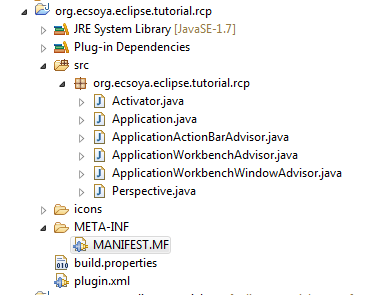 2015-05-15
Soyatec (http://www.soyatec.com)
Jin Liu (jin.liu@soyatec.com)
Skype: jin.liu.soyatec
Application
org.eclipse.core.runtime.applications
<extension
         id="application"
         point="org.eclipse.core.runtime.applications">
      <application>
         <run
               class="org.ecsoya.eclipse.tutorial.rcp.Application">
         </run>
      </application>
 </extension>
2015-05-15
Soyatec (http://www.soyatec.com)
Jin Liu (jin.liu@soyatec.com)
Skype: jin.liu.soyatec
Application
IApplication
 start
 WorkbenchAdvisor
 stop
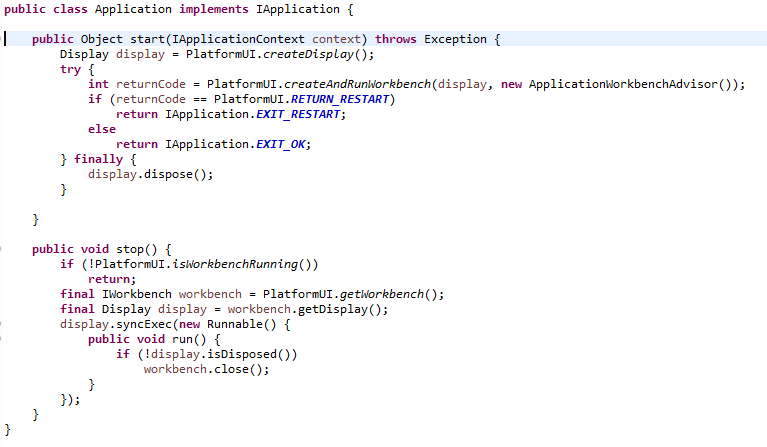 2015-05-15
Soyatec (http://www.soyatec.com)
Jin Liu (jin.liu@soyatec.com)
Skype: jin.liu.soyatec
Advisor Classes
WorkbenchAdvisor
 Perspective 
 WorkbenchWindowAdvisor
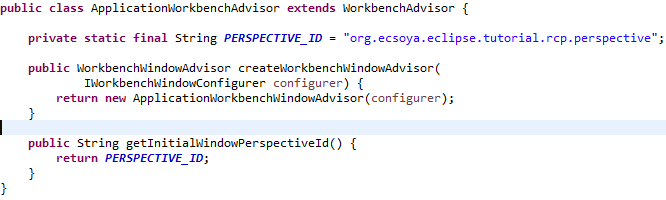 2015-05-15
Soyatec (http://www.soyatec.com)
Jin Liu (jin.liu@soyatec.com)
Skype: jin.liu.soyatec
Advisor Classes
Perspective
 org.eclipse.ui.perspectives
 IPerspectiveFactory
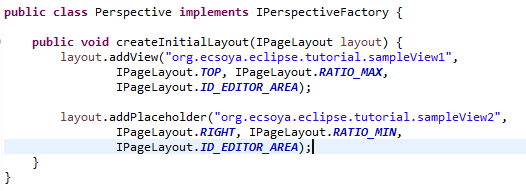 2015-05-15
Soyatec (http://www.soyatec.com)
Jin Liu (jin.liu@soyatec.com)
Skype: jin.liu.soyatec
Advisor Classes
WorkbenchWindowAdvisor
 ActionBarAdvisor
 Configuration
 preWindowOpen
 postWindowCreate
 postWindowOpen
 postWindowClose
 IWorkbenchWindowConfigurer
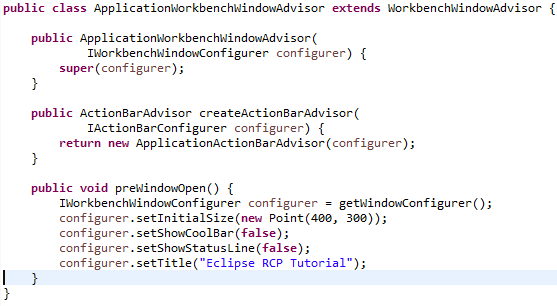 2015-05-15
Soyatec (http://www.soyatec.com)
Jin Liu (jin.liu@soyatec.com)
Skype: jin.liu.soyatec
Advisor Classes
IWorkbenchWindowConfigurer
IWorkbenchWindowConfigurer configurer = getWindowConfigurer();
configurer.setInitialSize(new Point(400, 300));
configurer.setTitle("Eclipse RCP Tutorial");
configurer.setShellStyle(SWT.SHELL_TRIM);

configurer.setShowMenuBar(true);
configurer.setShowCoolBar(false);
configurer.setShowPerspectiveBar(true);
configurer.setShowStatusLine(false);
configurer.setShowFastViewBars(true);
configurer.setShowProgressIndicator(true);
2015-05-15
Soyatec (http://www.soyatec.com)
Jin Liu (jin.liu@soyatec.com)
Skype: jin.liu.soyatec
Advisor Classes
ActionBarAdvisor
 Create global actions
 ActionFactory.*.create(window)
 IAction
 Contribute actions to
 Menubar
 Toolbar
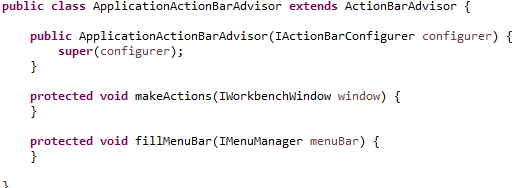 2015-05-15
Soyatec (http://www.soyatec.com)
Jin Liu (jin.liu@soyatec.com)
Skype: jin.liu.soyatec
Extensions
Eclipse template projects
 RCP application with a view
 RCP application with an intro
 RCP Mail Template
2015-05-15
Soyatec (http://www.soyatec.com)
Jin Liu (jin.liu@soyatec.com)
Skype: jin.liu.soyatec
Launch
2015-05-15
Soyatec (http://www.soyatec.com)
Jin Liu (jin.liu@soyatec.com)
Skype: jin.liu.soyatec
Launch
Run/Debug -> Run/Debug Configurations
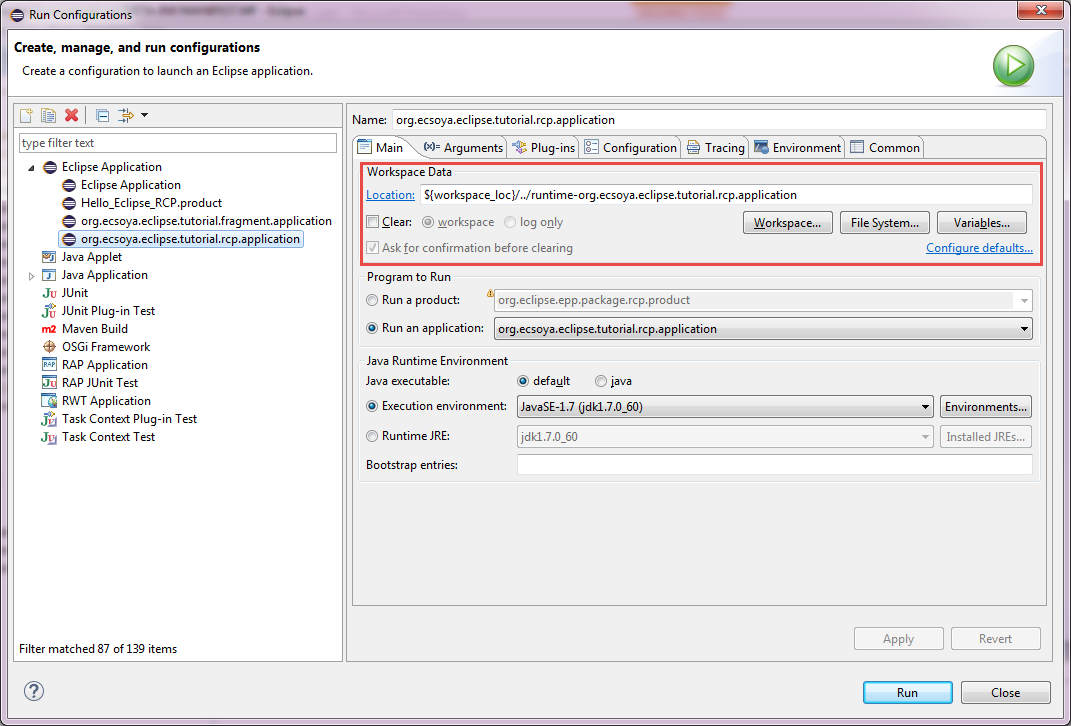 2015-05-15
Soyatec (http://www.soyatec.com)
Jin Liu (jin.liu@soyatec.com)
Skype: jin.liu.soyatec
Launch
Run/Debug -> Run/Debug Configurations
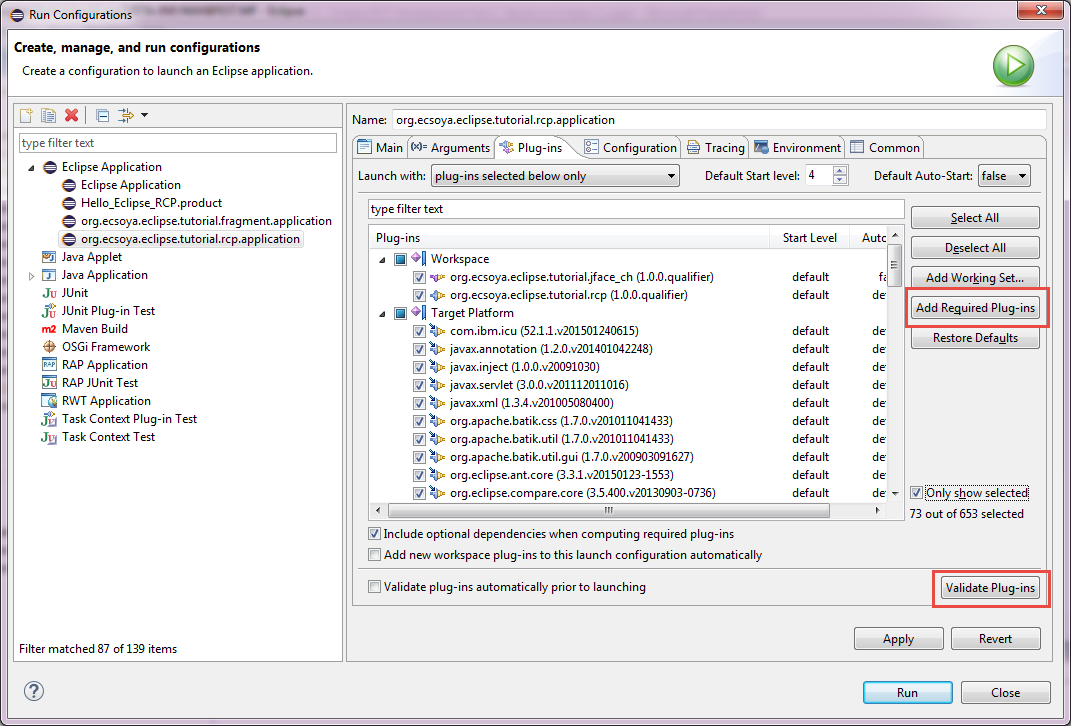 2015-05-15
Soyatec (http://www.soyatec.com)
Jin Liu (jin.liu@soyatec.com)
Skype: jin.liu.soyatec
Any Questions?
Skype: jin.liu.soyatec
Email: jin.liu@soyatec.com
2015-05-15
Soyatec (http://www.soyatec.com)
Jin Liu (jin.liu@soyatec.com)
Skype: jin.liu.soyatec
The end
2015-05-15
Soyatec (http://www.soyatec.com)
Jin Liu (jin.liu@soyatec.com)
Skype: jin.liu.soyatec